Security Awareness  at Switch
Fabio GreinerGéant Security Days 11 April 2024
About Switch
SwissNREN
Registry  
for .ch/.li ccTLDs
About 170 employees
Security Awareness Competence Center
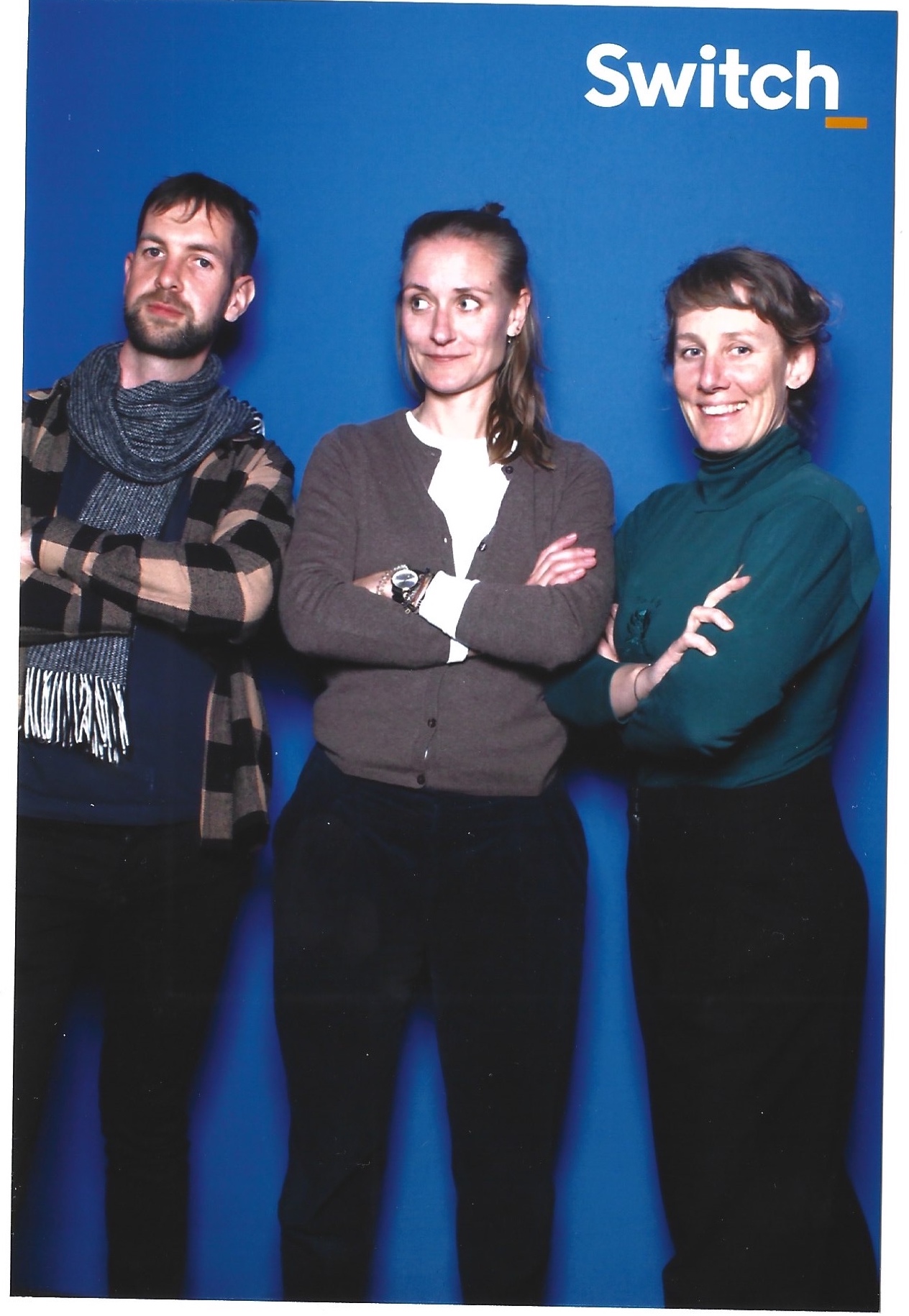 Fabio Greiner | Katja Dörlemann | Cornelia Puhze

awareness@switch.ch
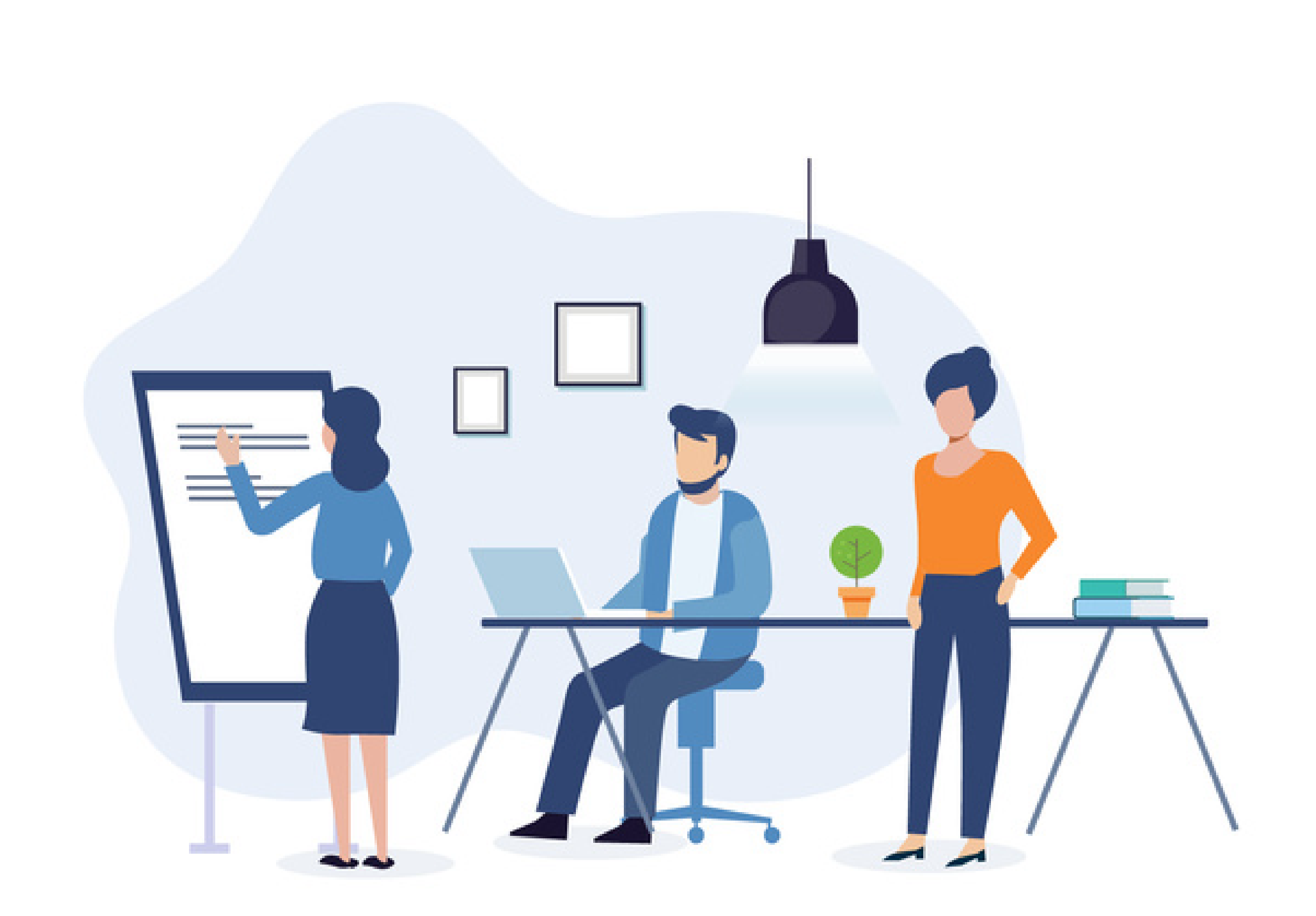 Beginnings
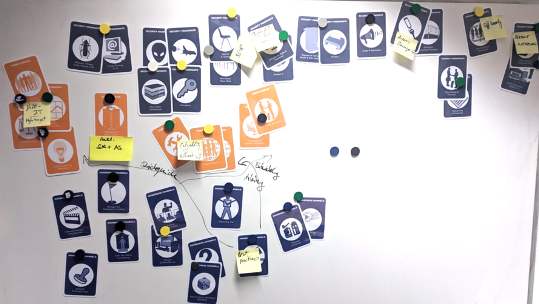 2019: Goal  ISO 27001 Certification 
Workshop «Action Plan» 
Support from internal communications
Kick-off interrupted by Covid
Home Office rules post card
Remote Working Guide
Remote L&Ls
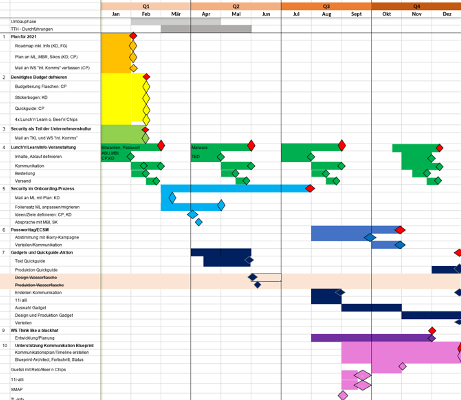 4
Home Office Rules Foto Share
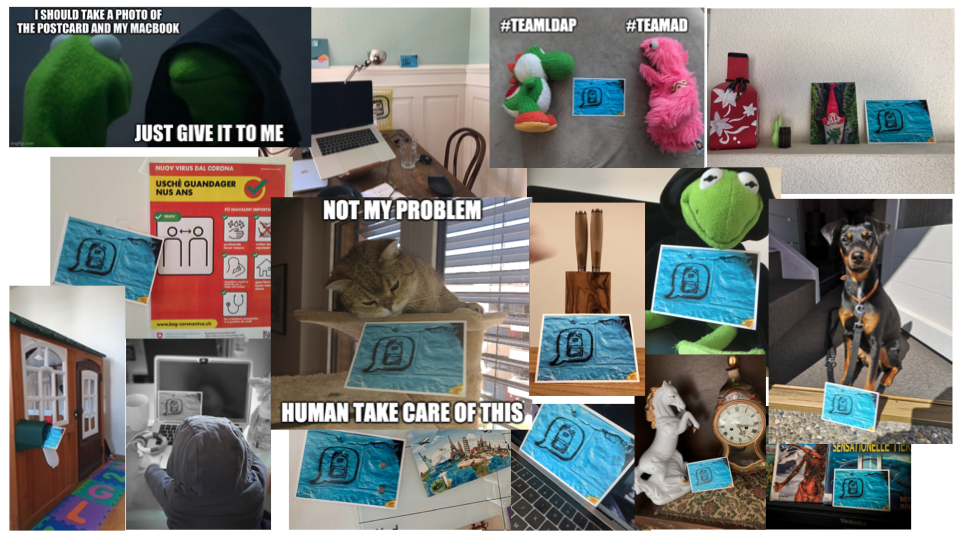 5
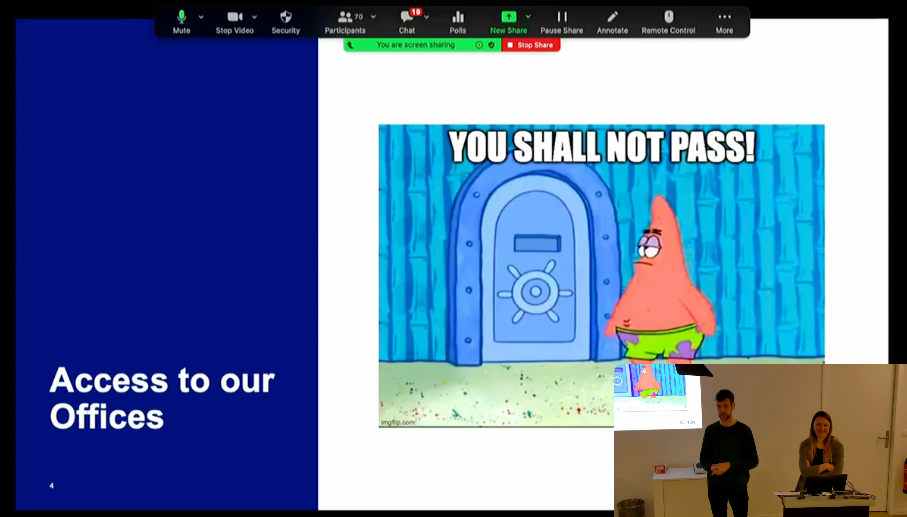 Setup
Onboarding
Security Awareness Adventures
Lunch&Learns 
Intranet
Town hall meetings
Soon: E-Learning, Phishing reporting button
Phishing Simulations as training for the reporting button
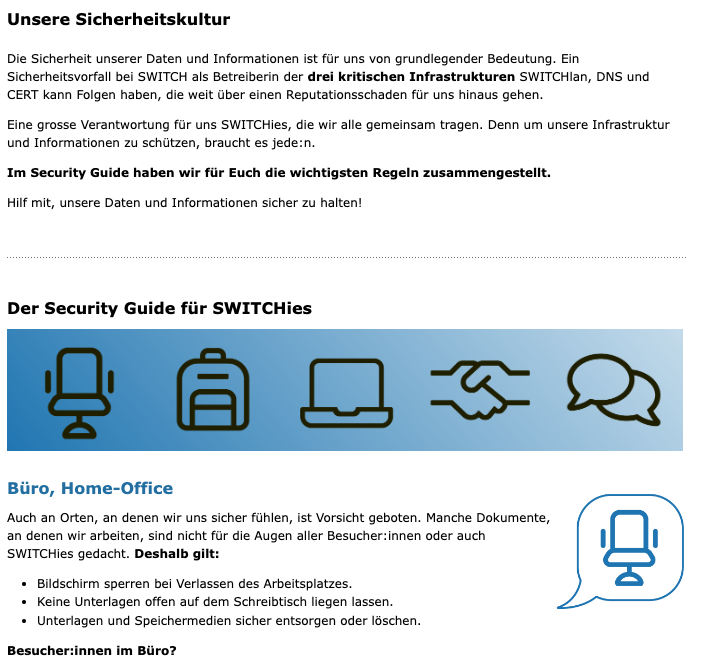 6
[Speaker Notes: Same programme for all employees]
Lunch&Learns
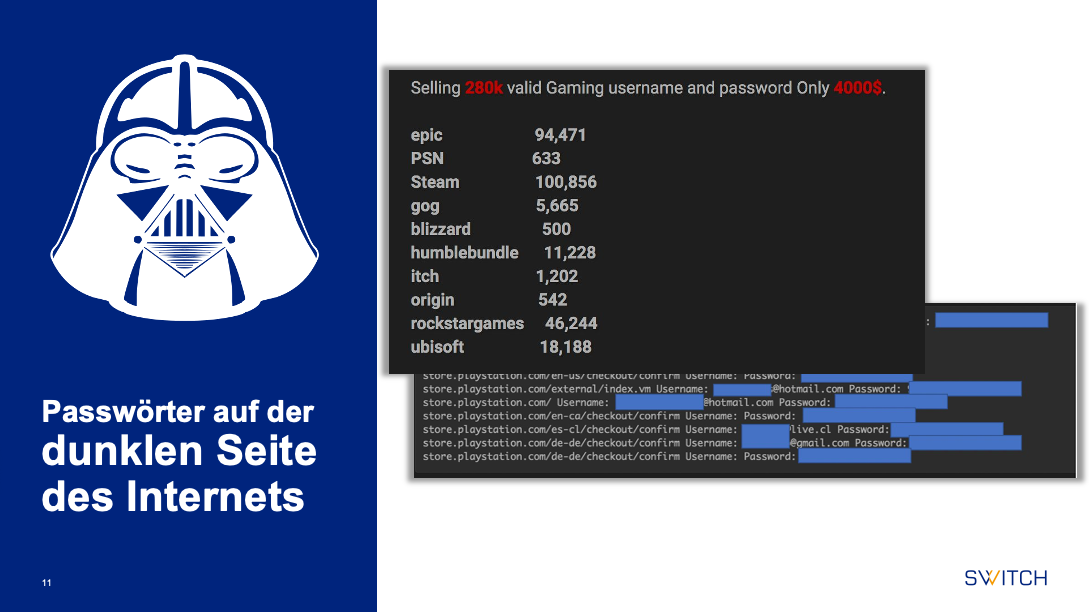 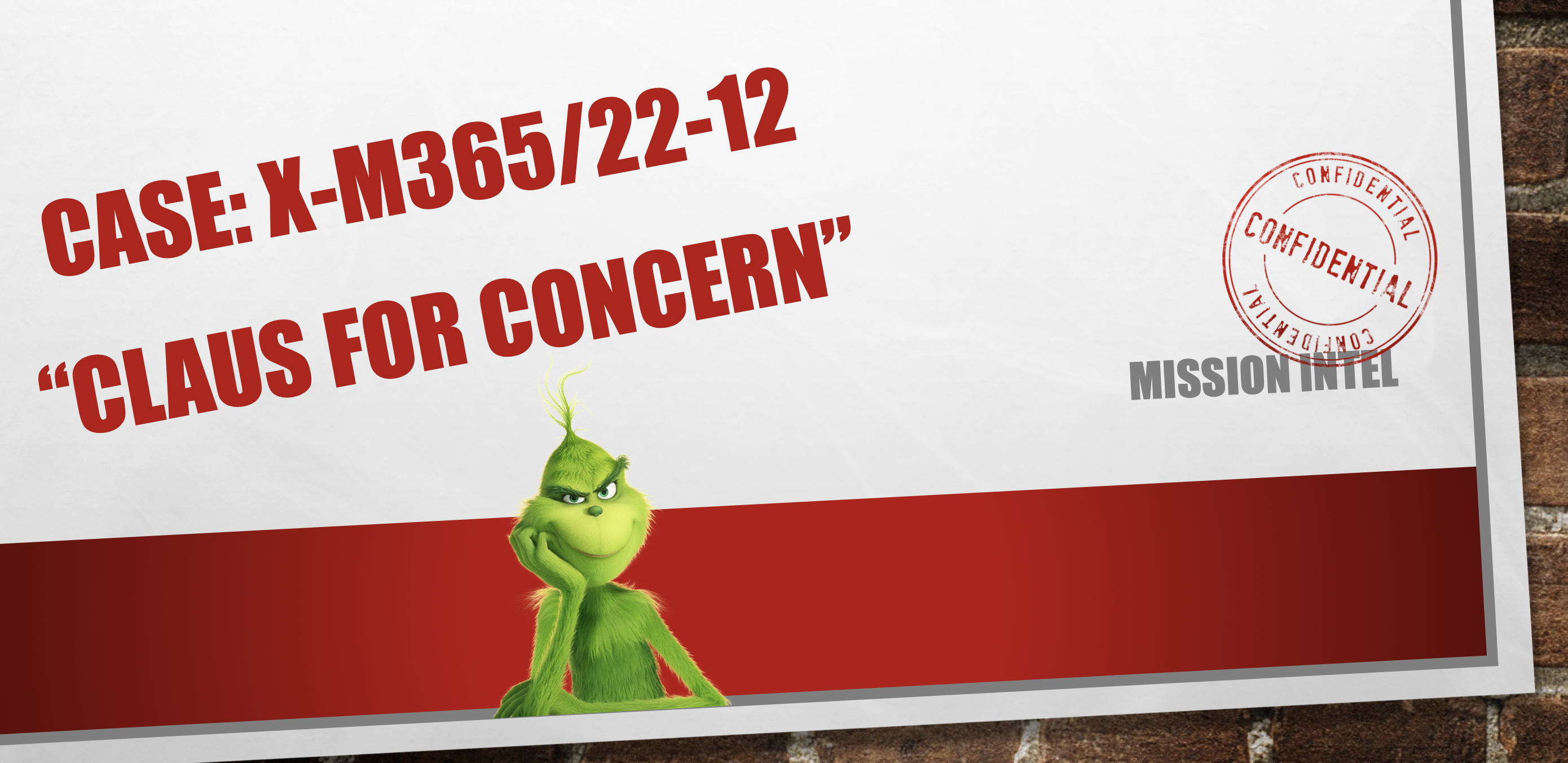 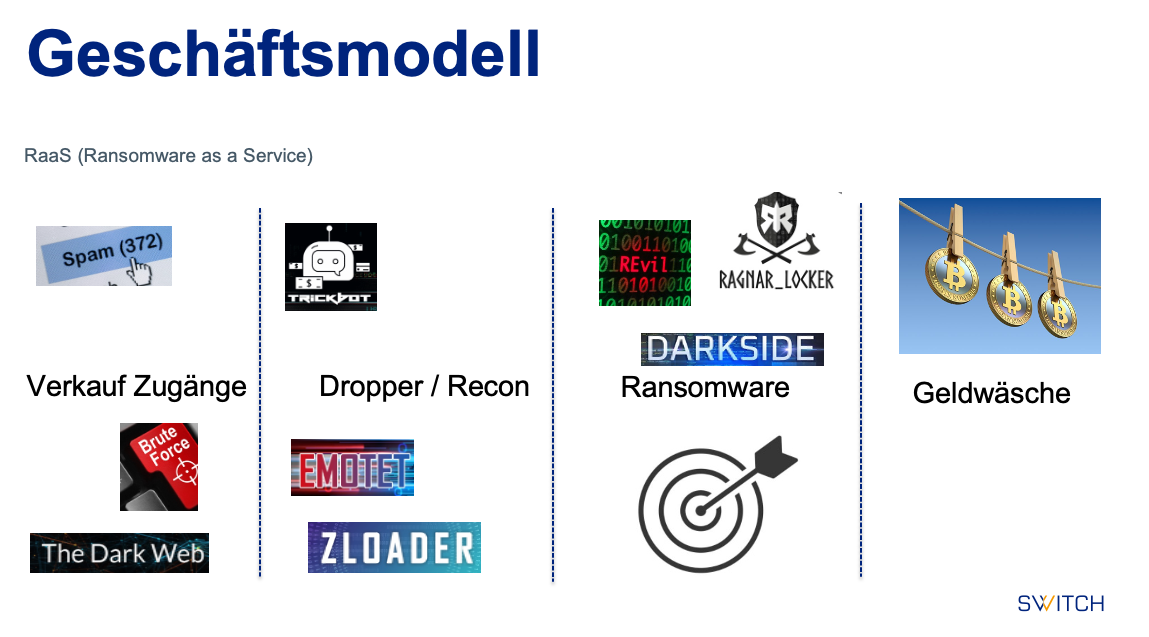 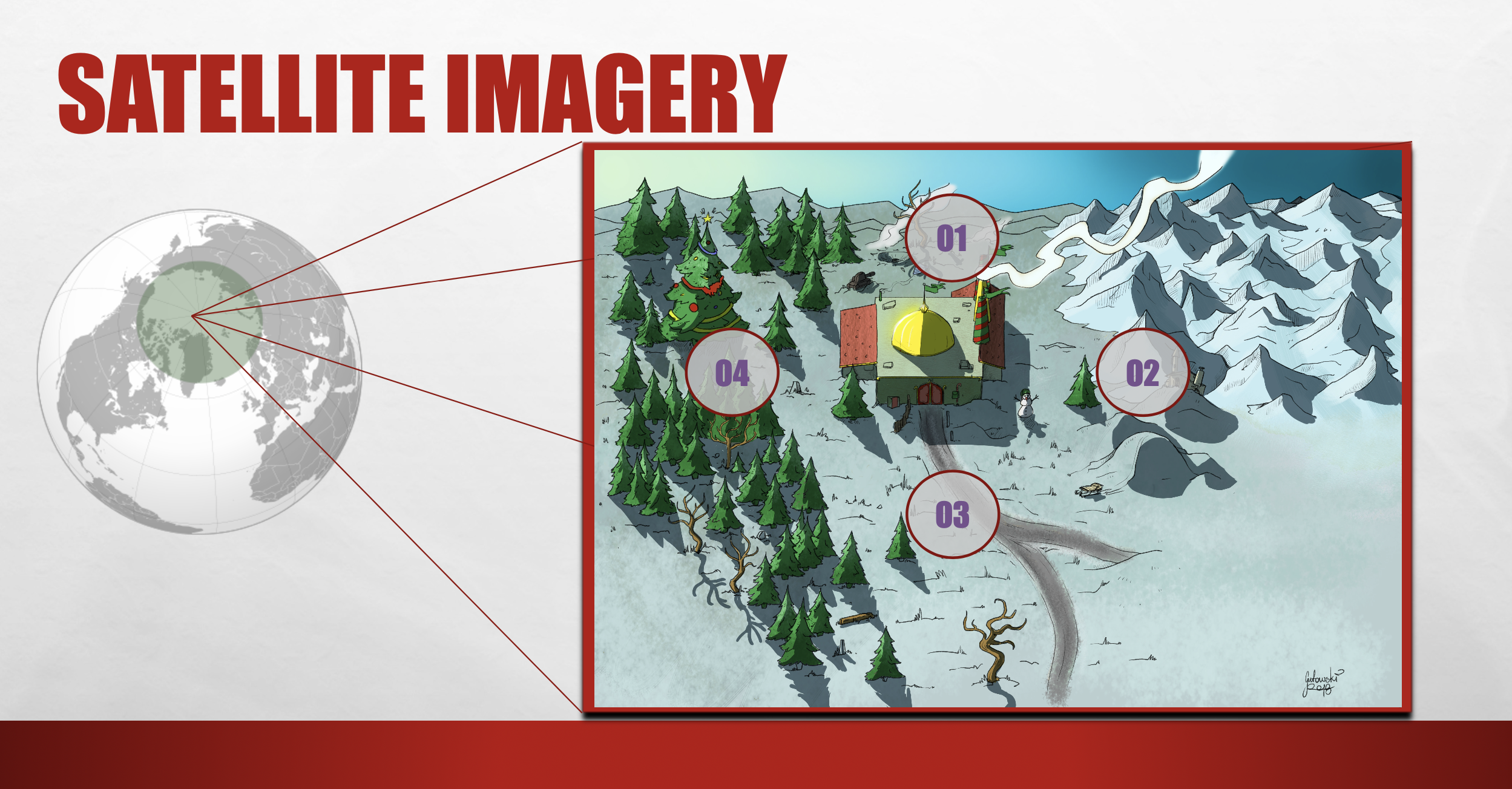 7
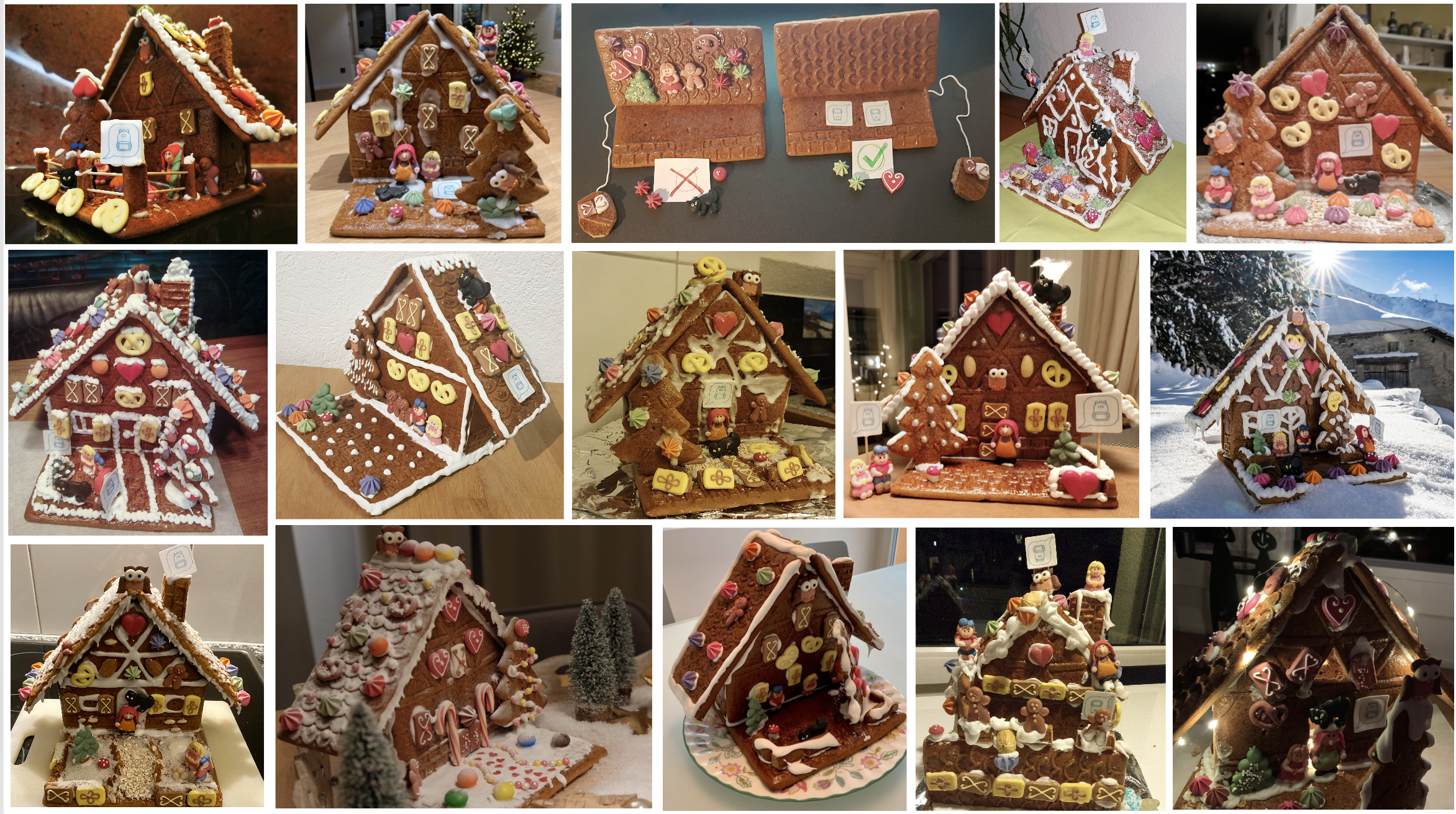 Lunch&Learns
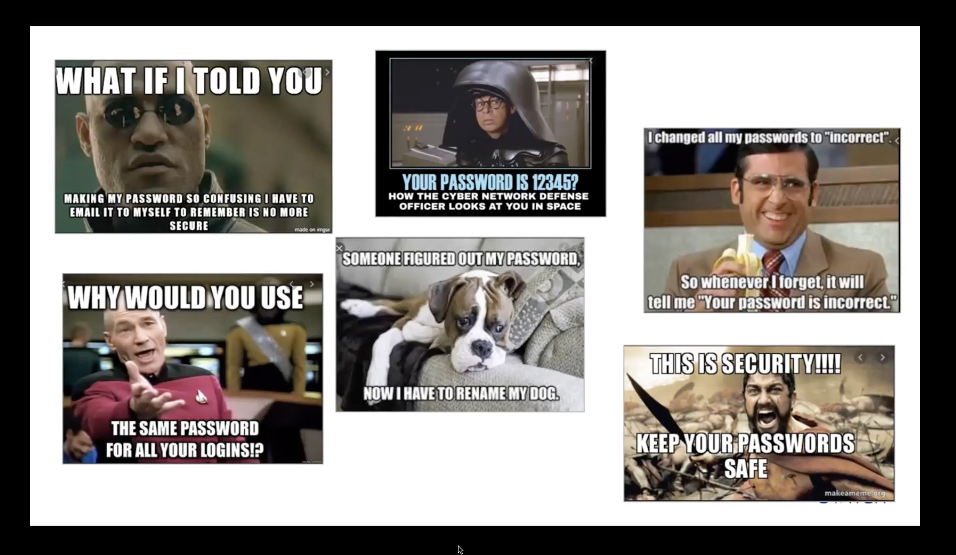 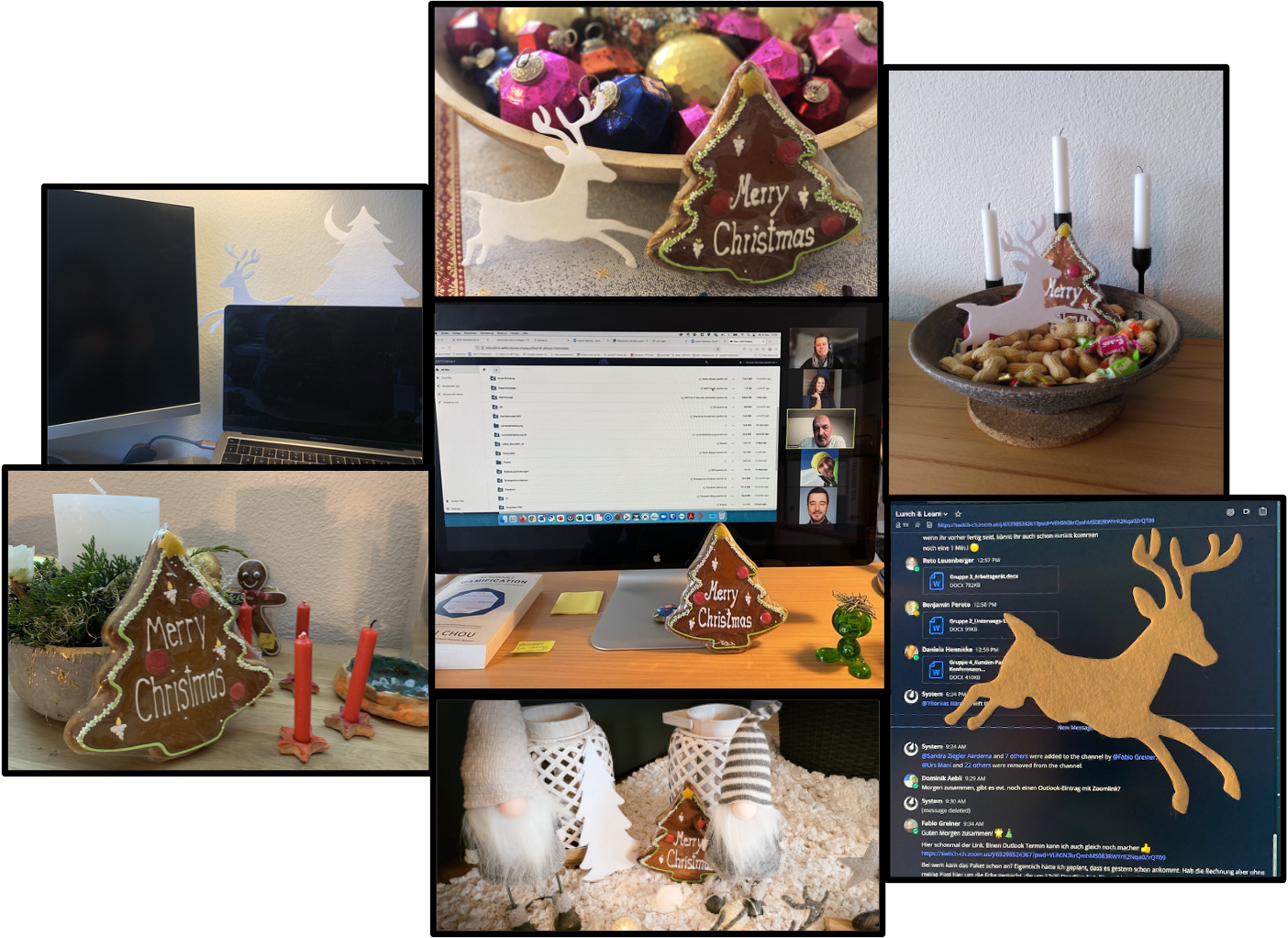 8
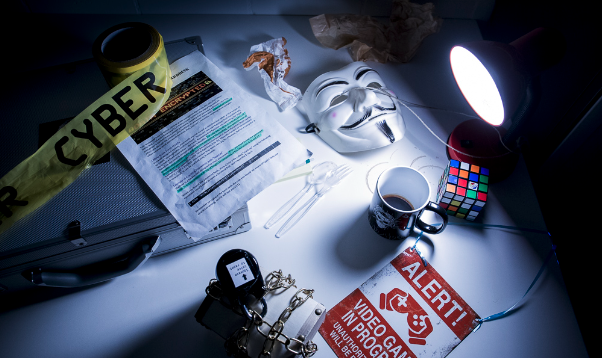 Hack 
The 
Hacker
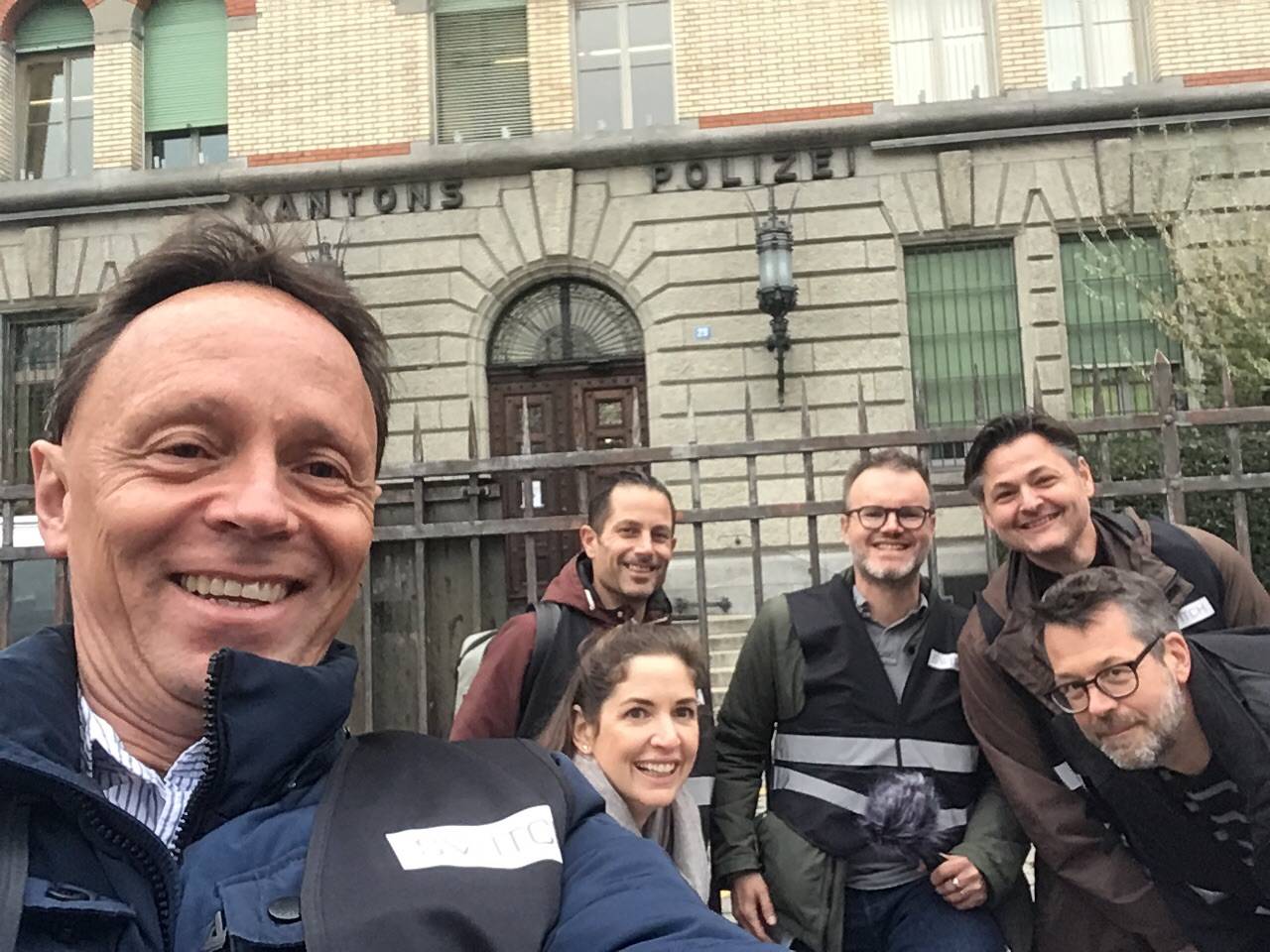 Security Awareness Adventures
The Escape Room
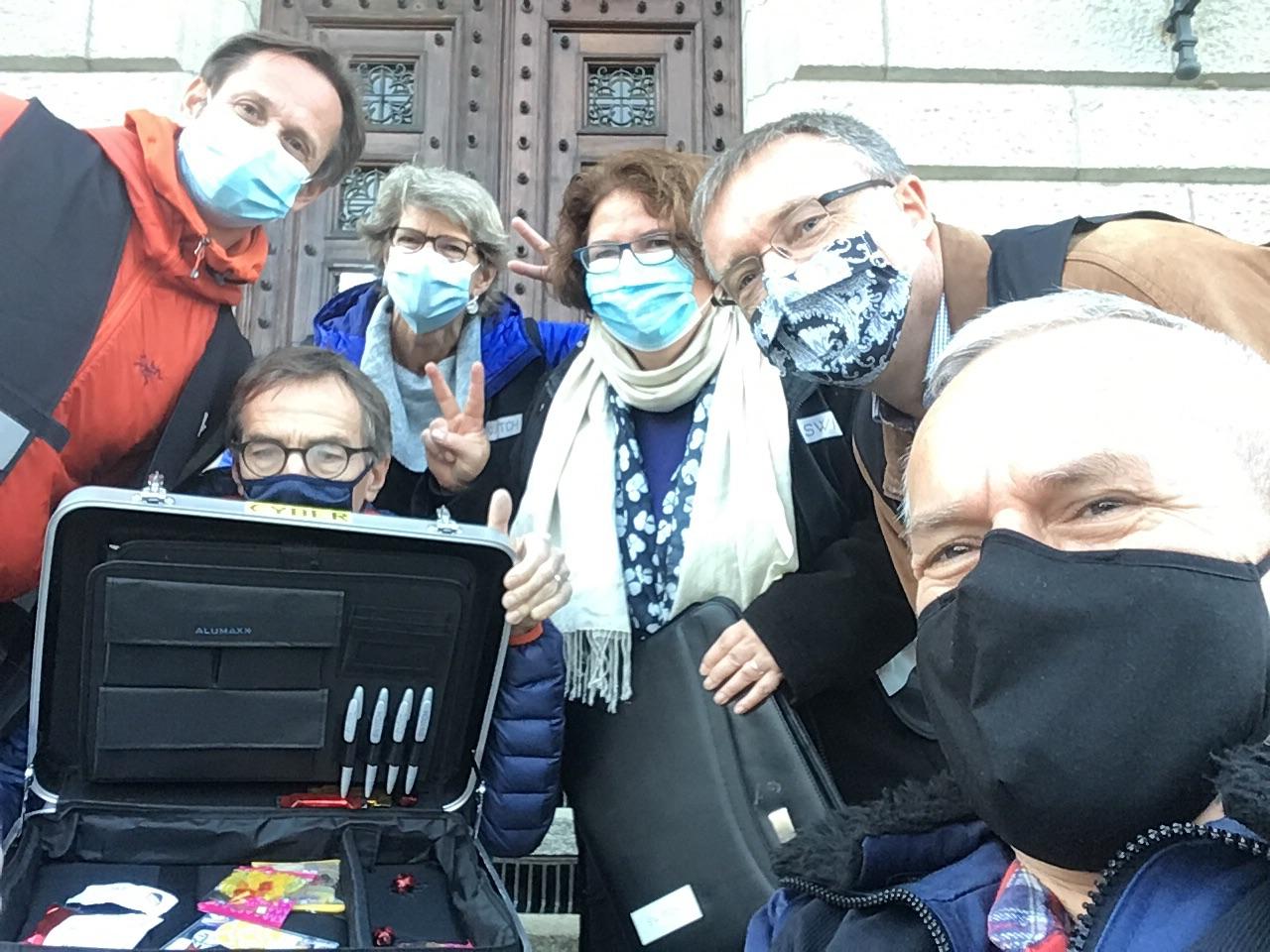 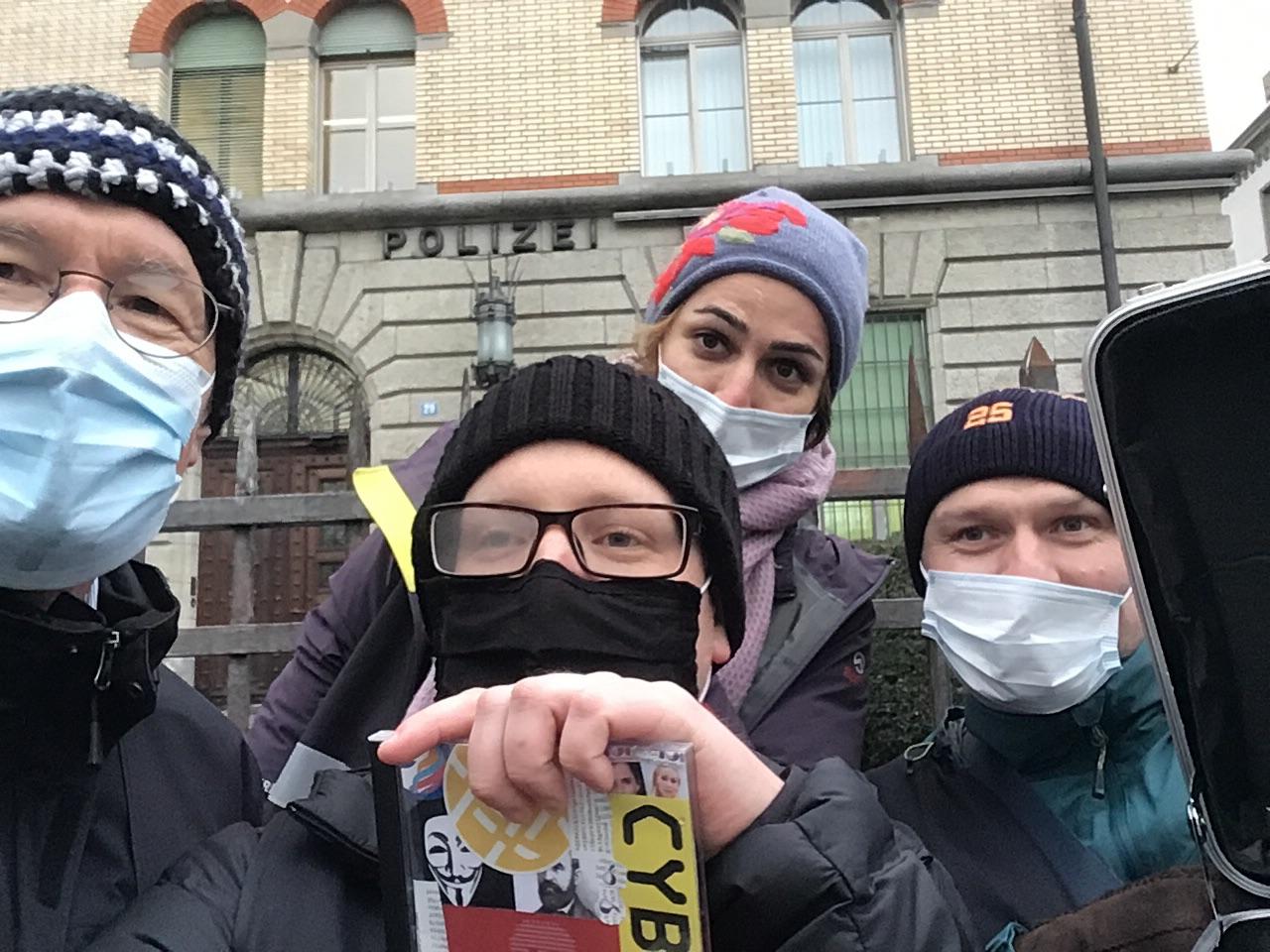 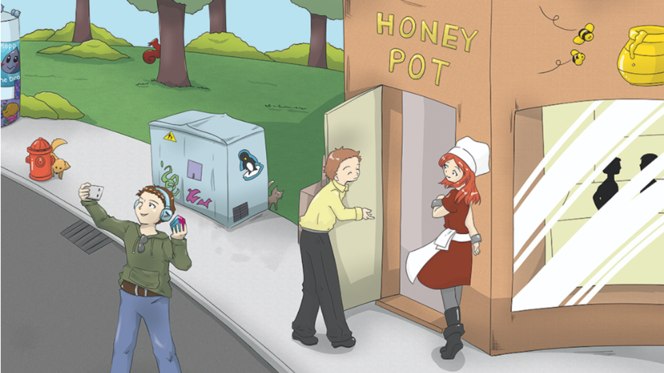 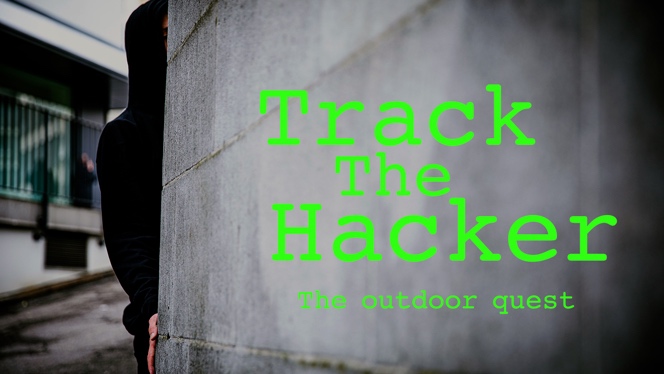 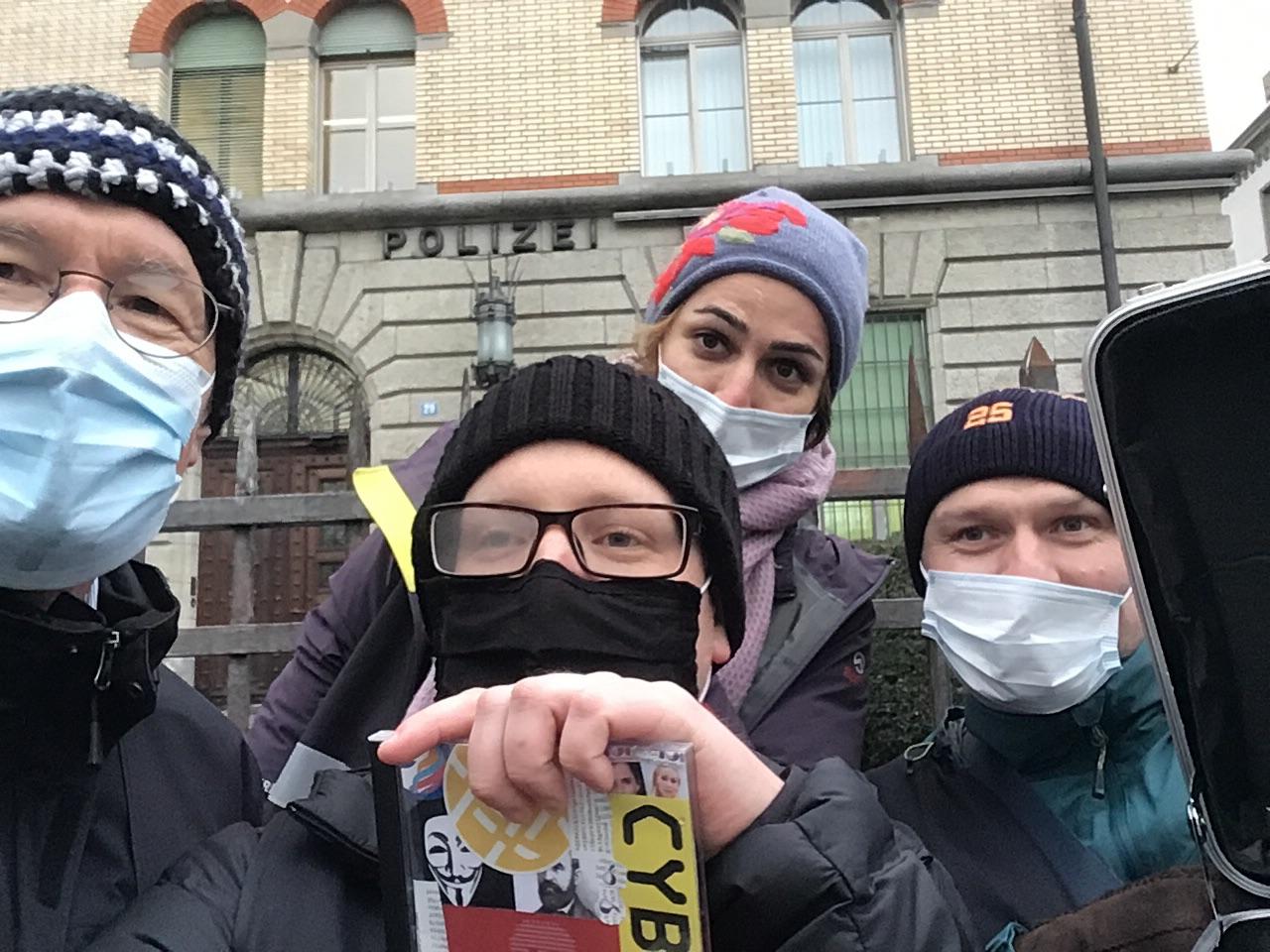 9
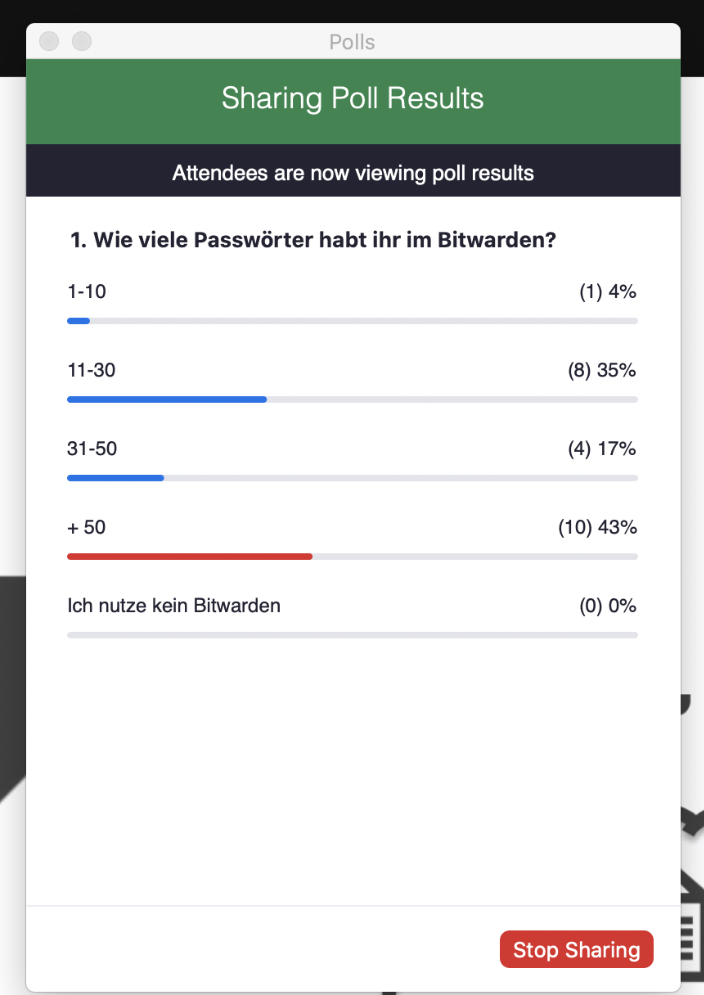 Monitoring and Evaluation
Evaluation of polls and attendances of in-person events and trainings
In the future: Monitoring of e-learning and reporting button
Security Awareness Survey 2023
10
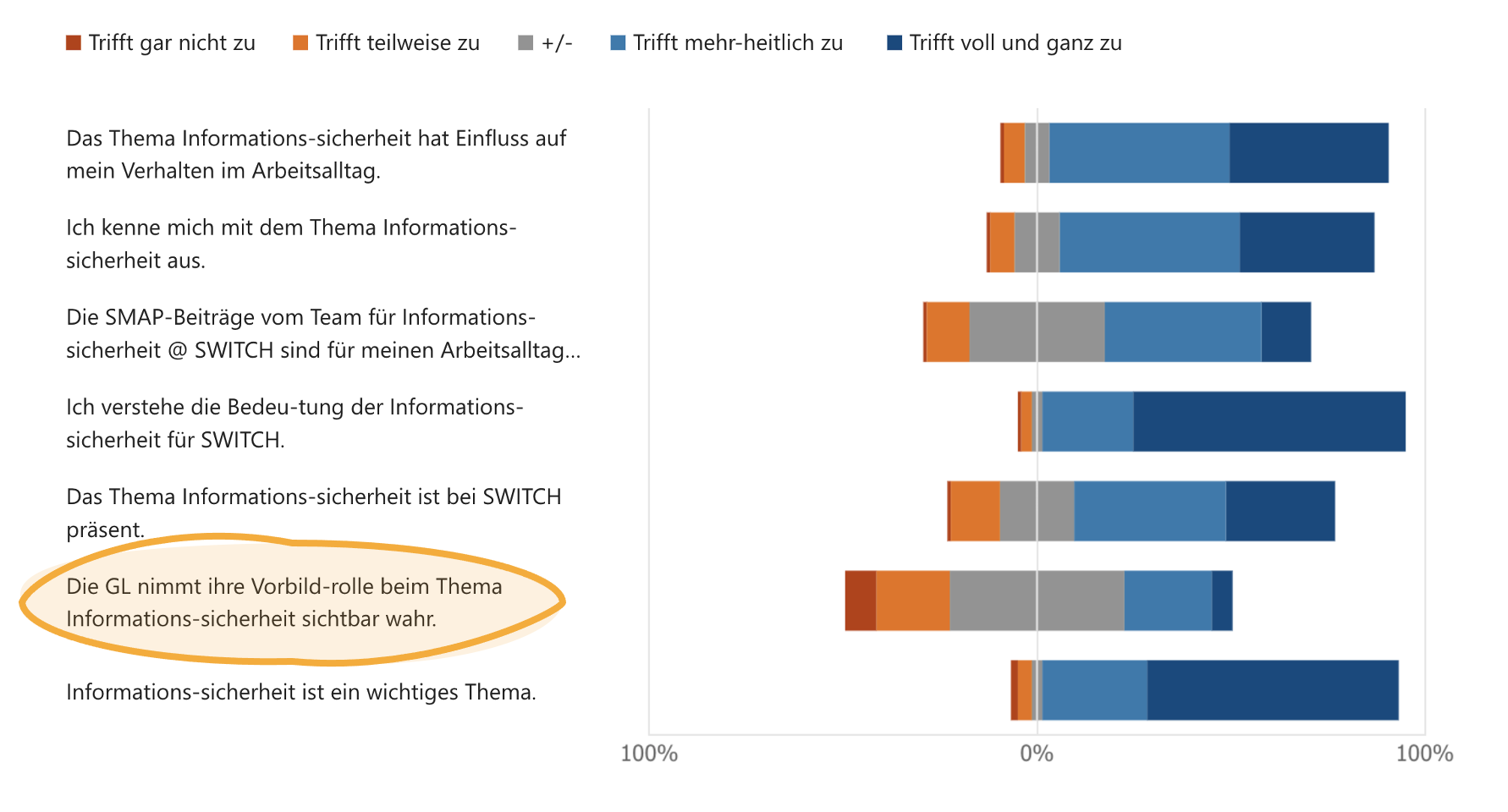 Security Awareness Survey
Employees
like our Security Awareness programme
feel secure
underestimate that they are a target of attack
Management isn’t perceived as a role model
Less then 50% use the official password manager for all their passwords
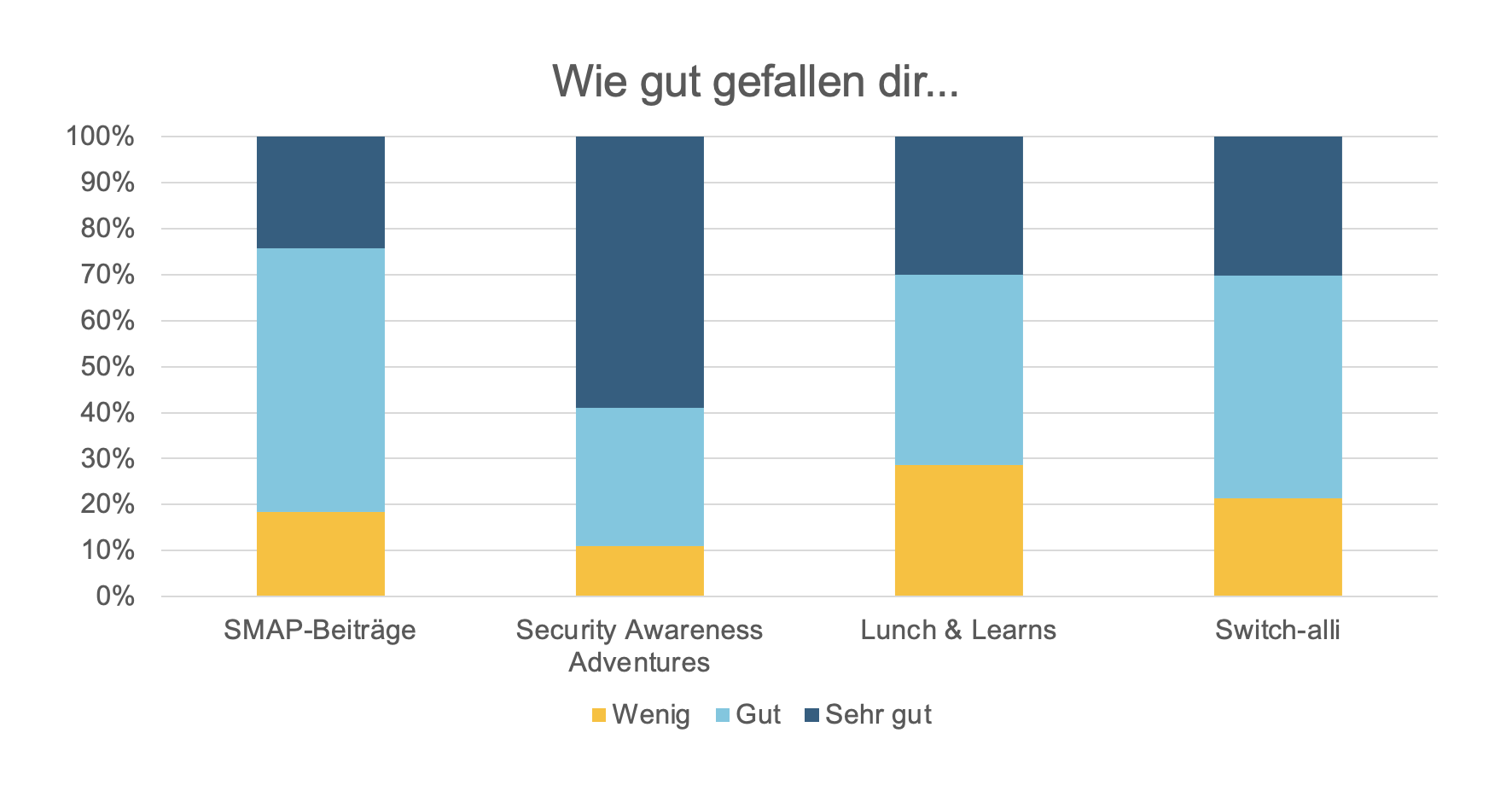 11
Challenges
More employees
Resources
Missing tools and processes
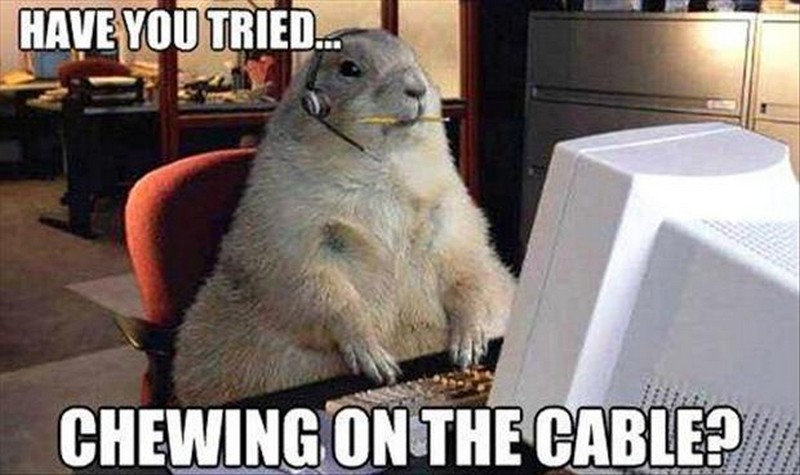 12
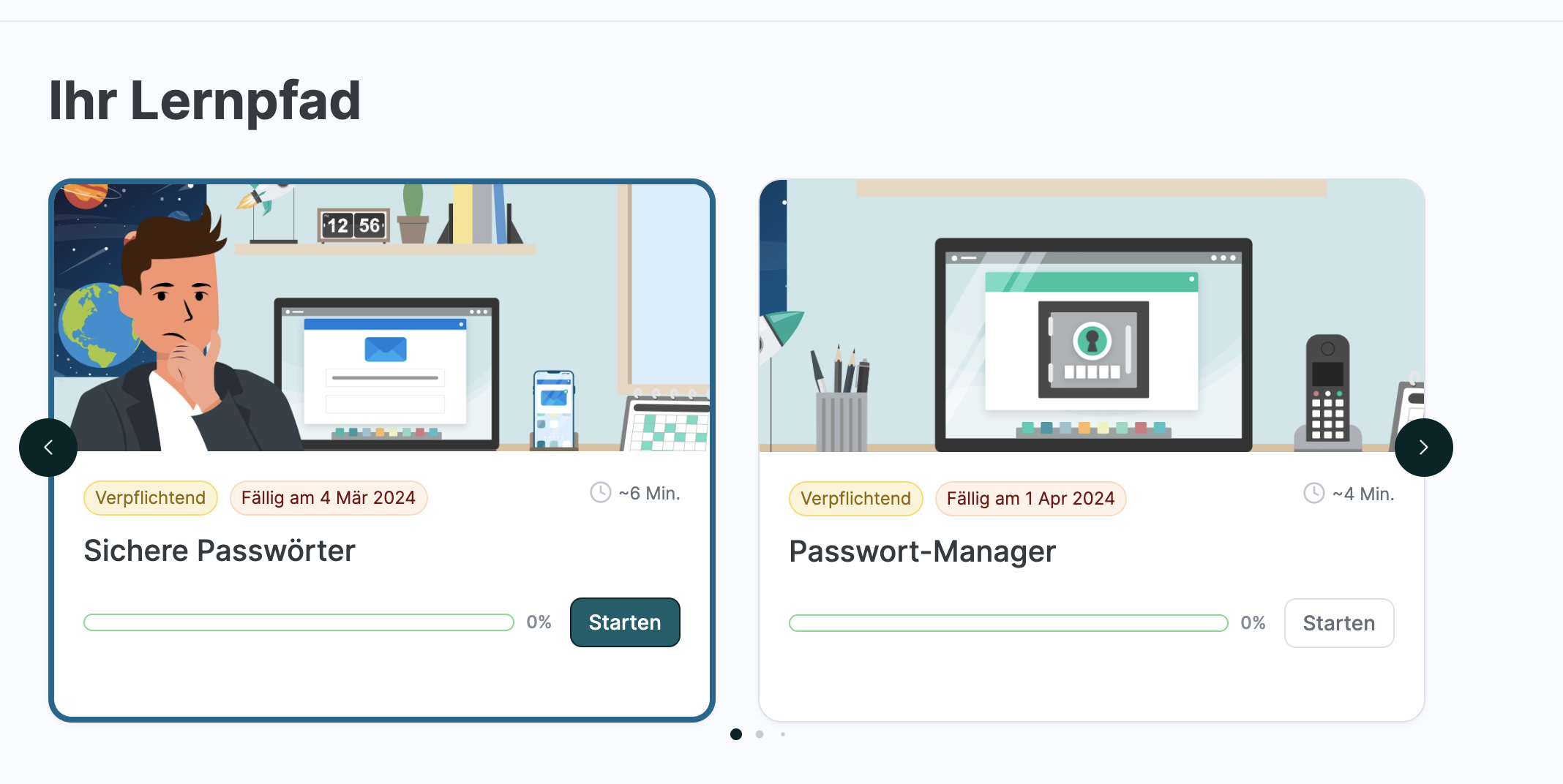 Next steps
Roll out e-learning
Rethink and standardise and appearance of Security
Security skills trainings for employees with technical background
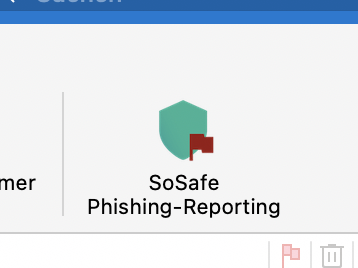 13